PHÒNG GIÁO DỤC VÀ ĐÀO TẠO QUẬN LONG BIÊN
TRƯỜNG MẦM NON HỒNG TIẾN
Dạy trẻ đếm số 2.Nhận biết nhóm có 2 đối tượng.Nhận biết chữ số 2
Ổn định tổ chức
Trò chơi “Hai chú lính chì”
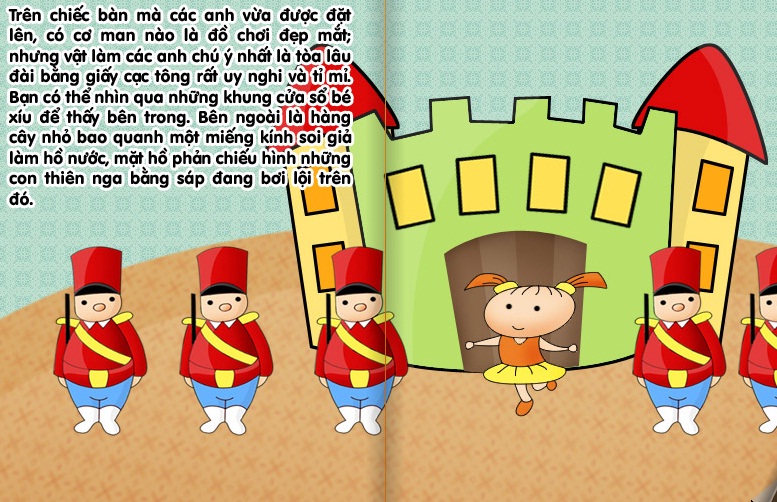 Trò chơi: Ai tinh mắt
- Cách chơi: Trên màn hình xuất hiện các nhóm đối tượng có số lượng khác nhau. Nhiệm vụ của trẻ tìm nhóm đối tượng có số lượng là 1.
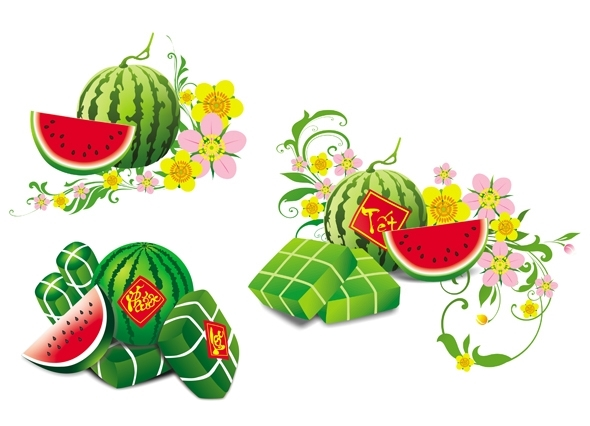 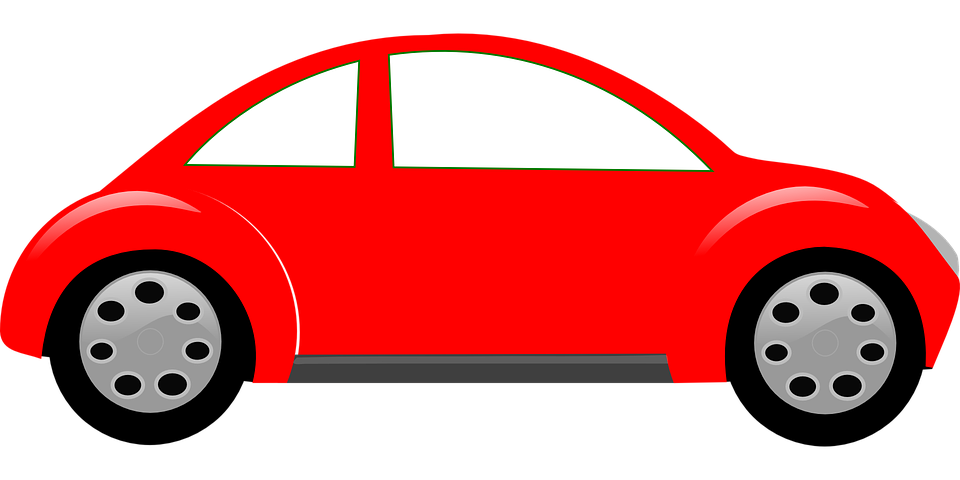 1
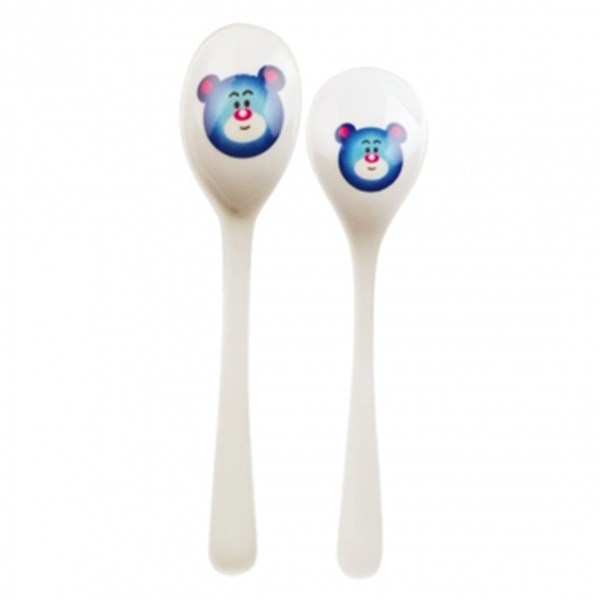 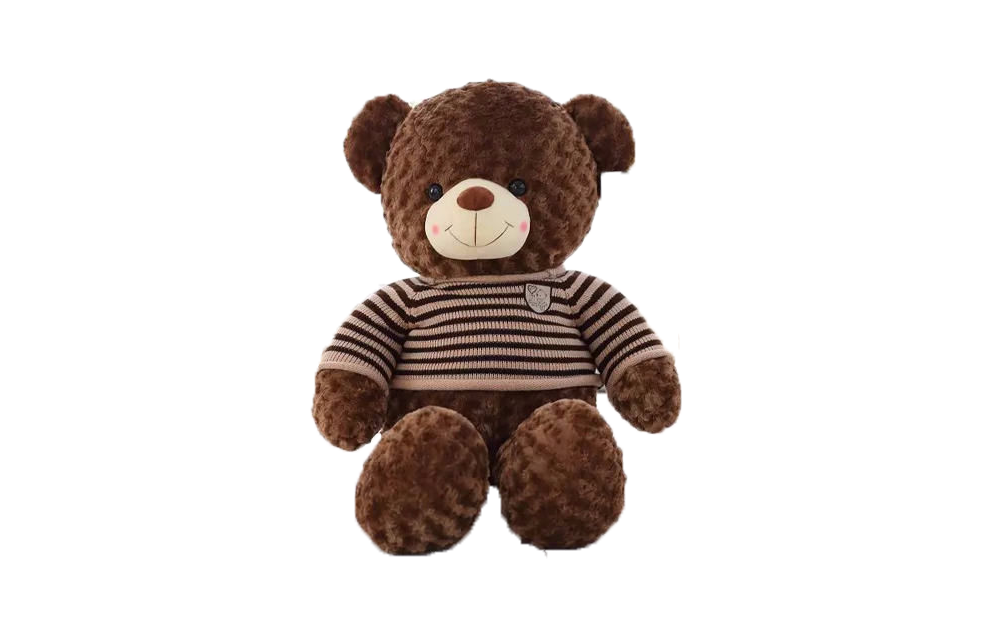 1
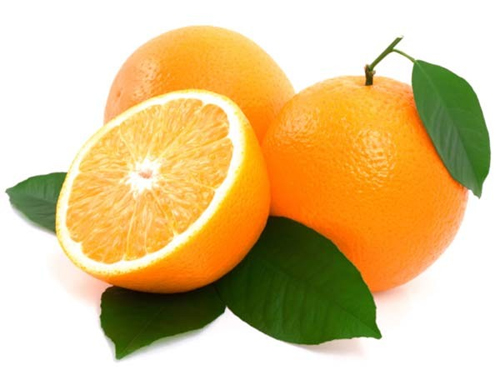 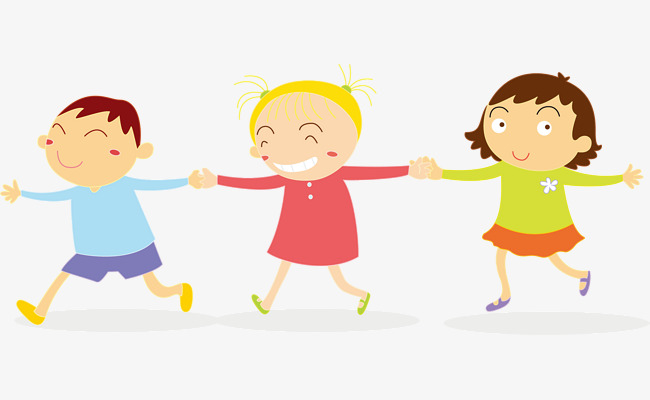 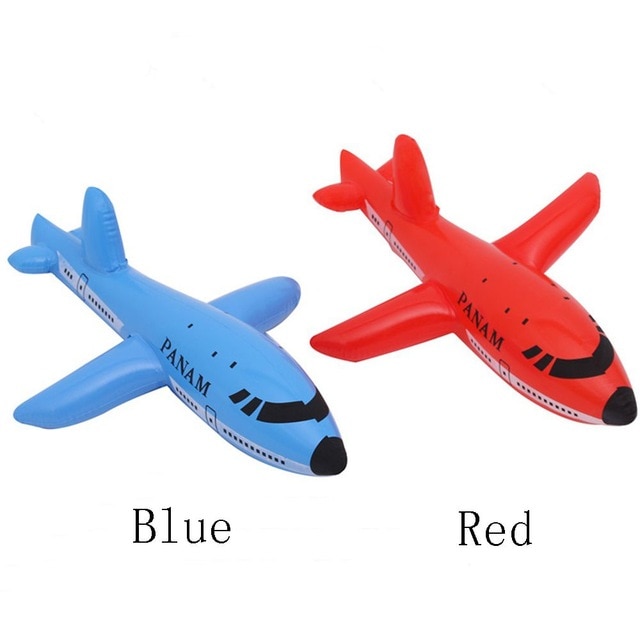 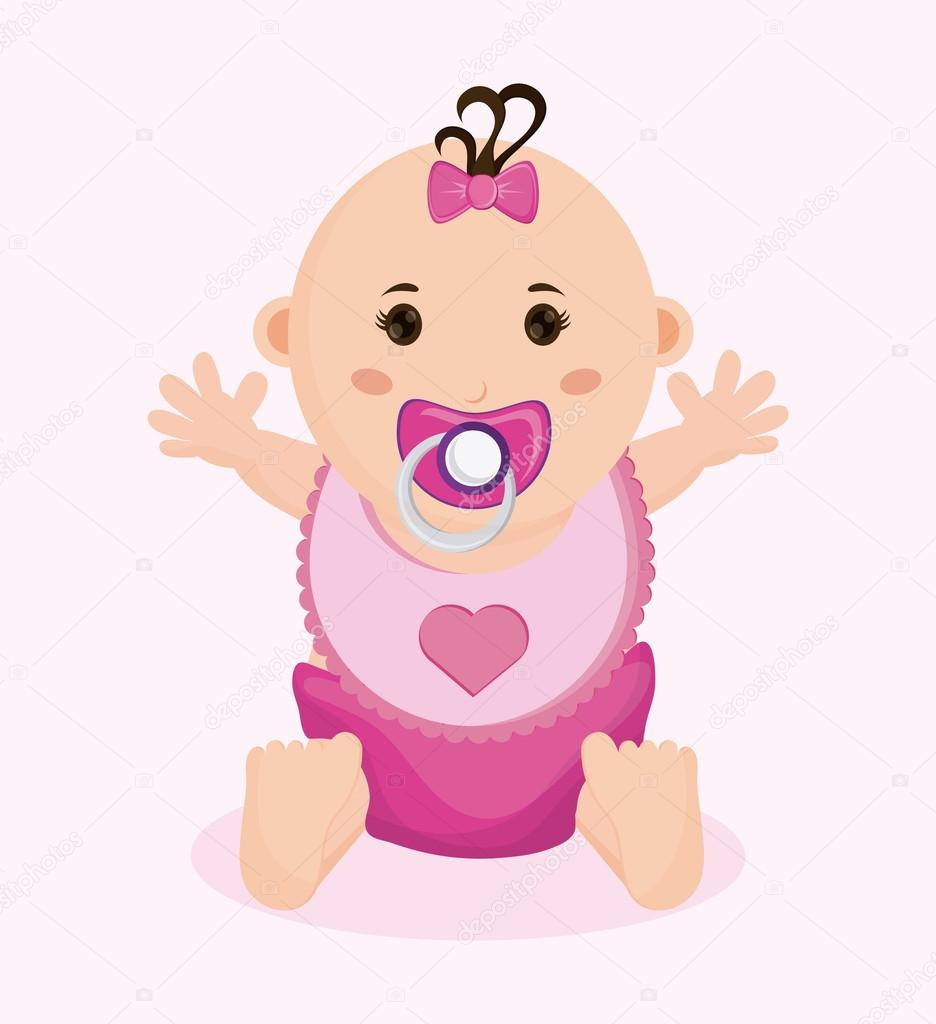 1
2
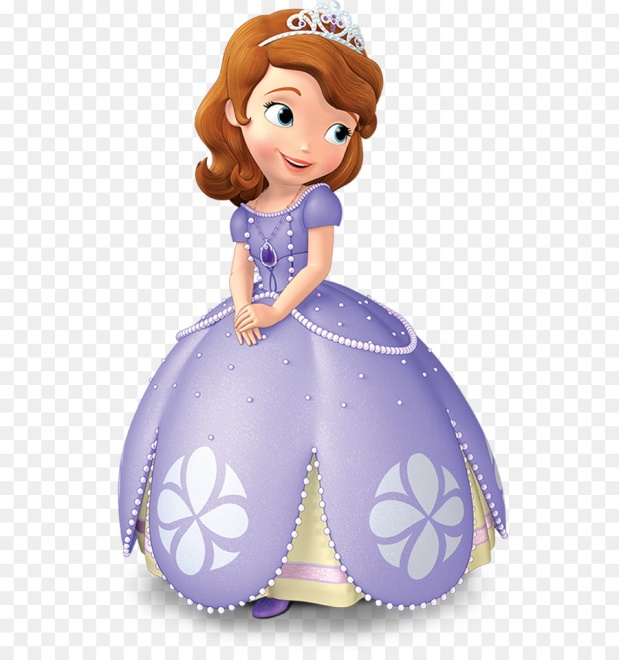 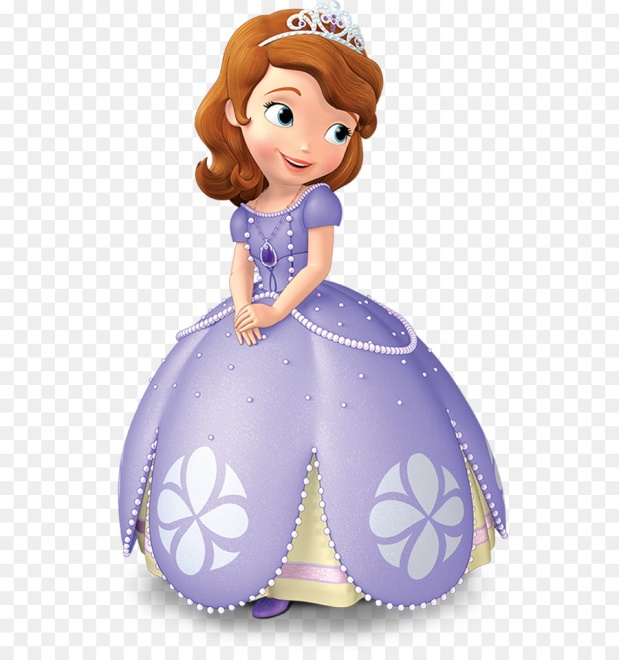 1
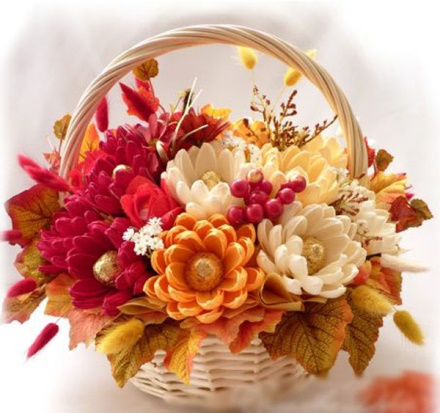 2
Trò chơi
“Ai nhanh nhất”
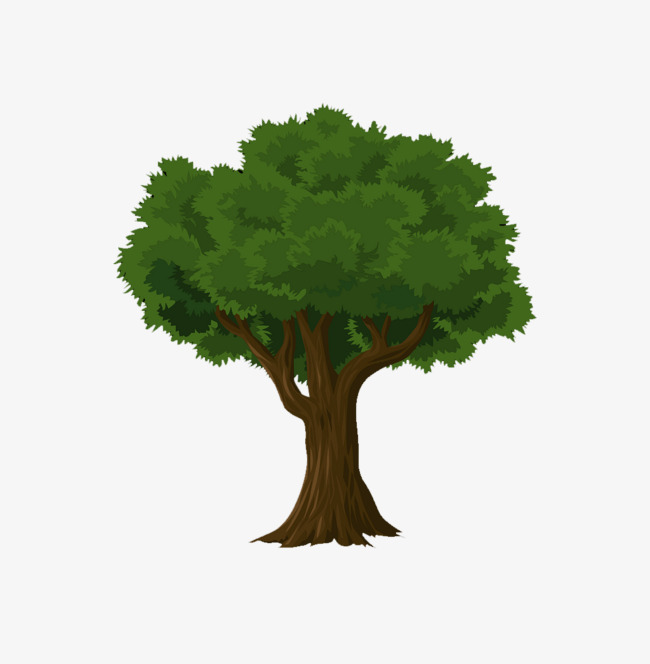 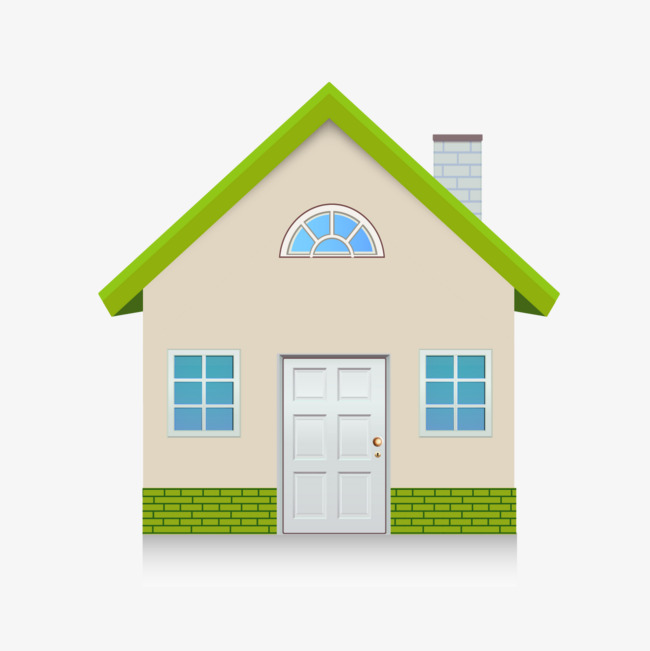 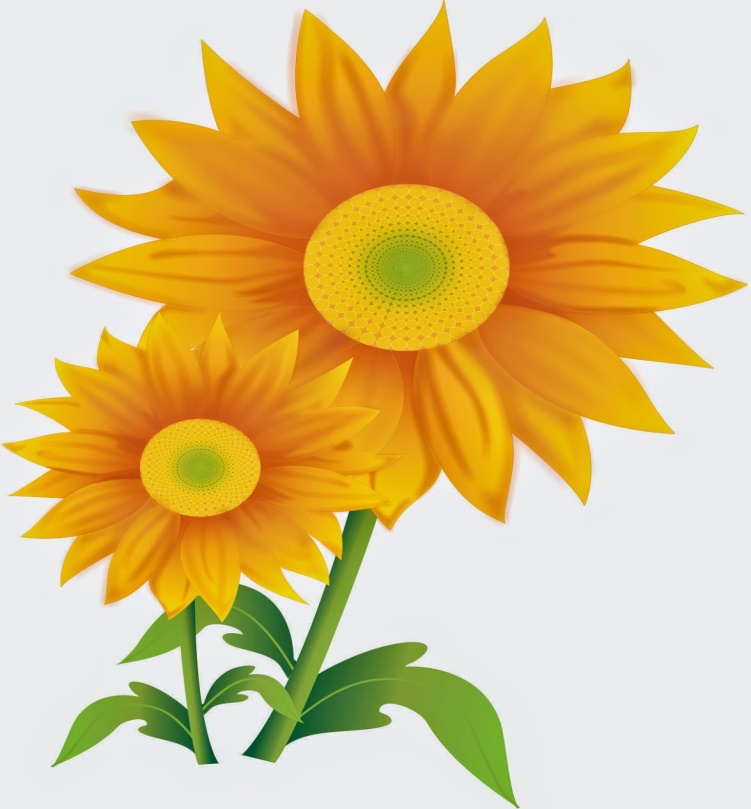 2
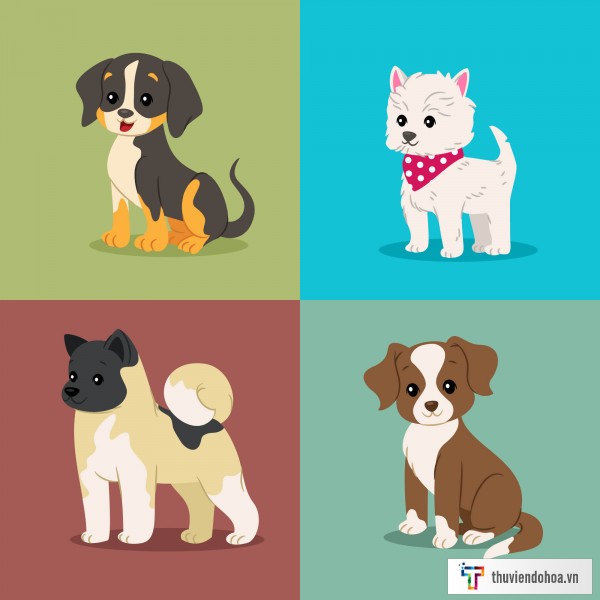 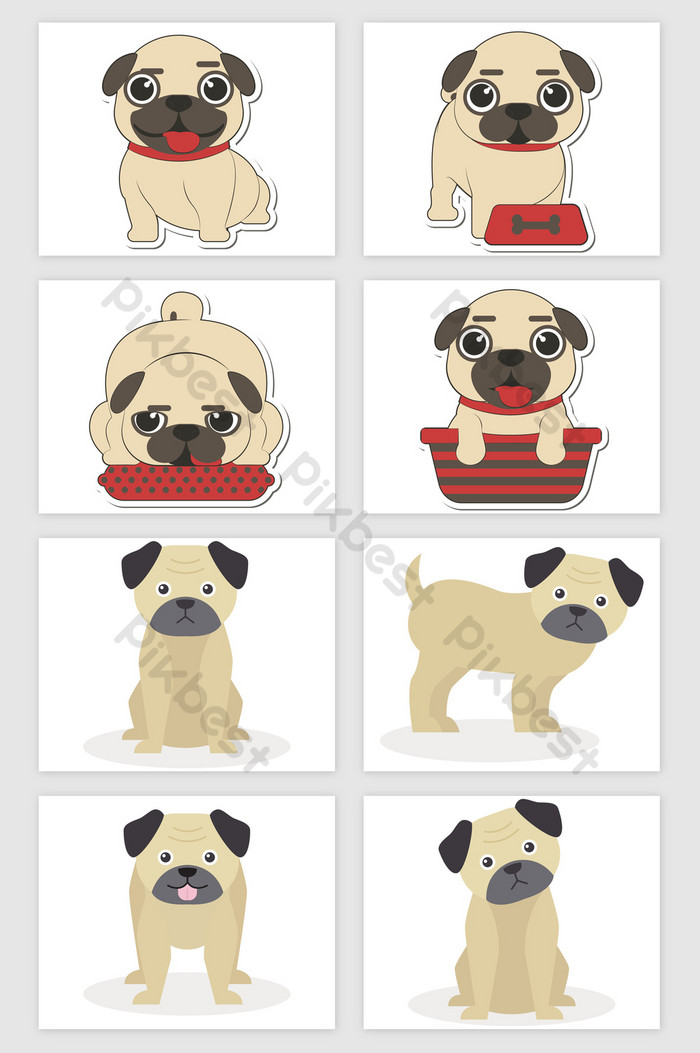 2
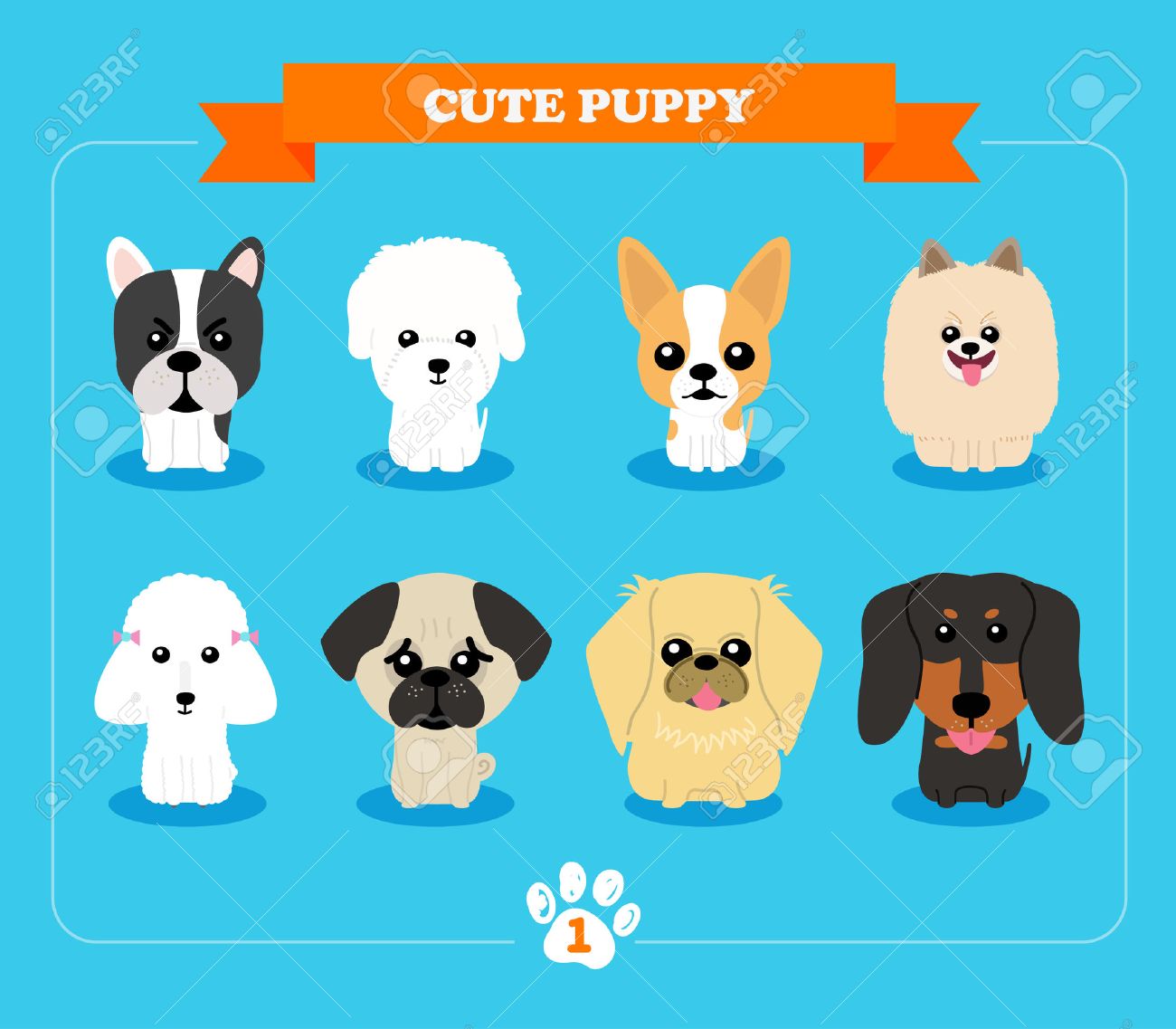 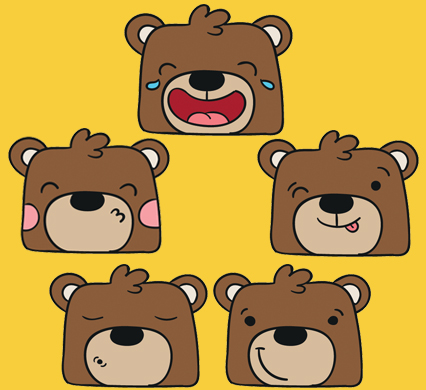 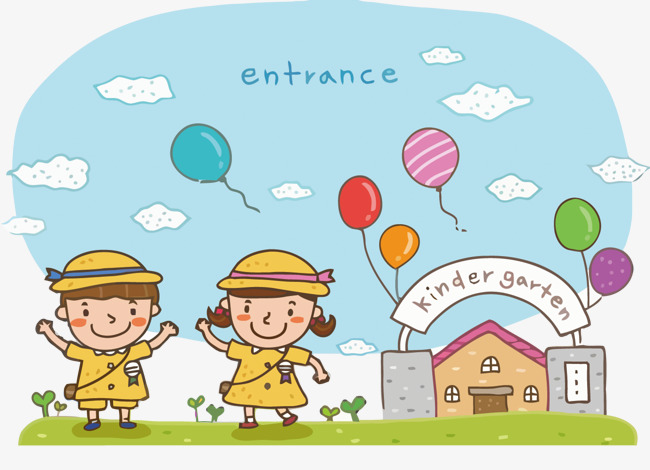 2
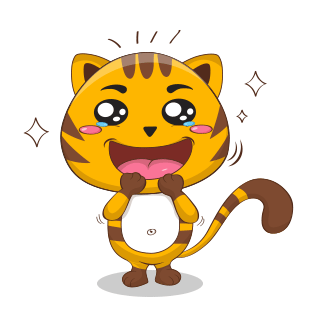 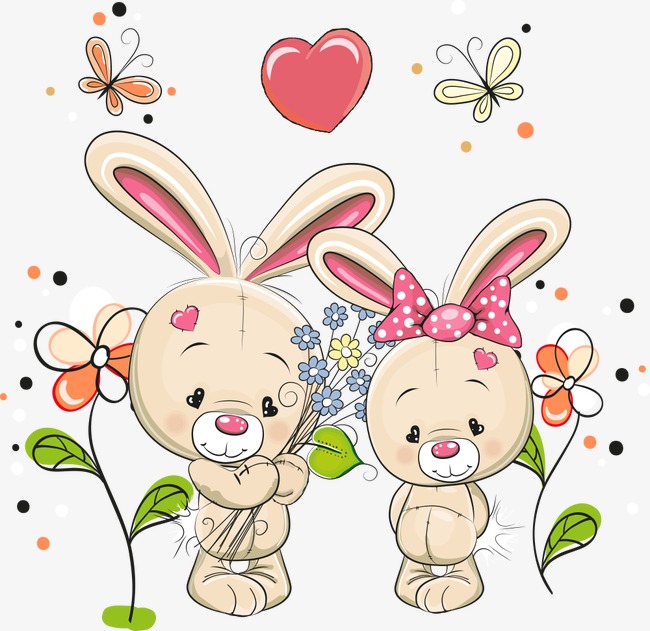 2
Trò chơi
“Tìm nhà”